Thomson_Fig-D-1
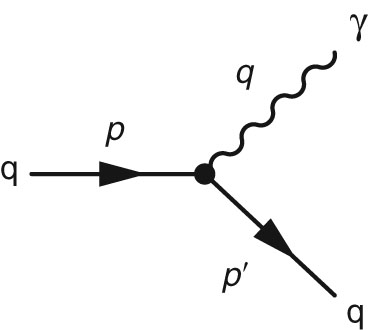 © Cambridge University Press 2013
Thomson_Fig-D-2
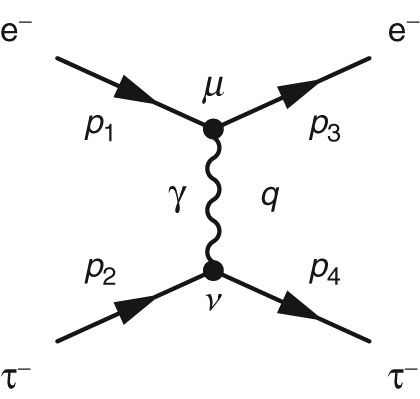 © Cambridge University Press 2013